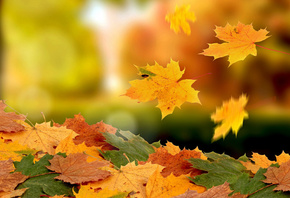 «Организация детского малого туризма с детьми старшего дошкольного возраста как средства познания окружающего мира»
инструктор по физической культуре МКДОУ № 223
Родионова Ольга Валерьевна
высшая квалификационная категория
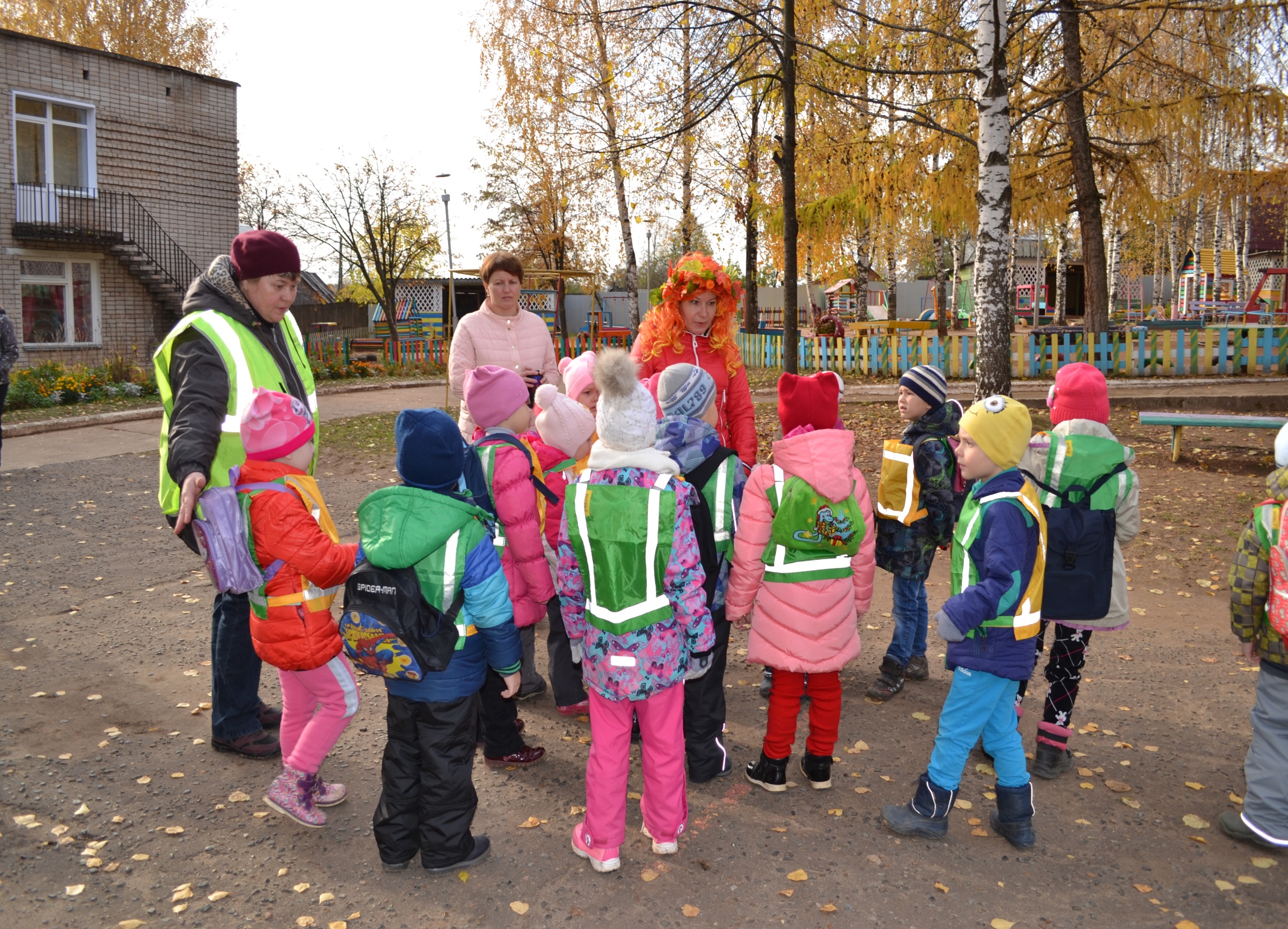 СБОР ДЕТЕЙ
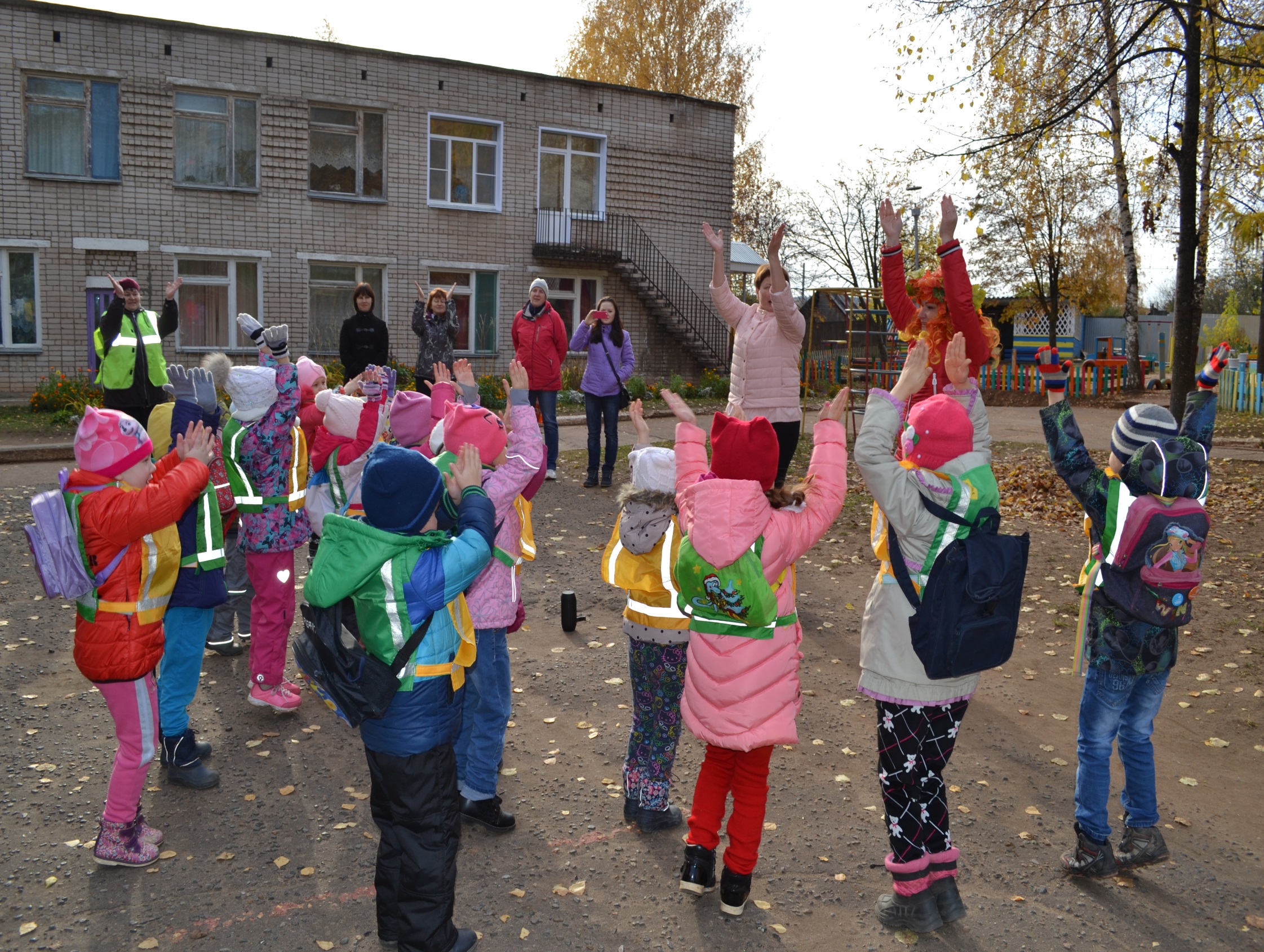 РАЗМИНКА
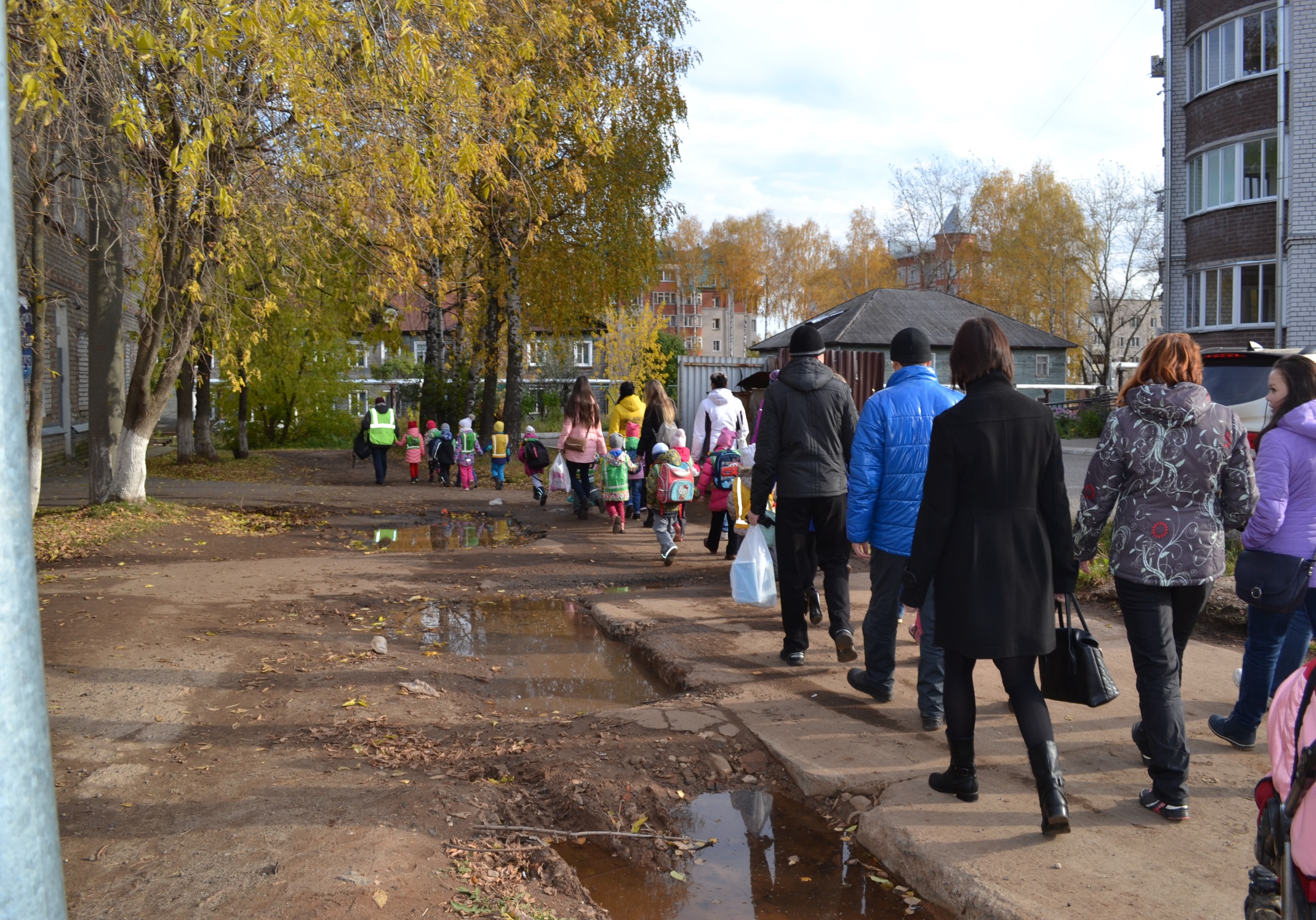 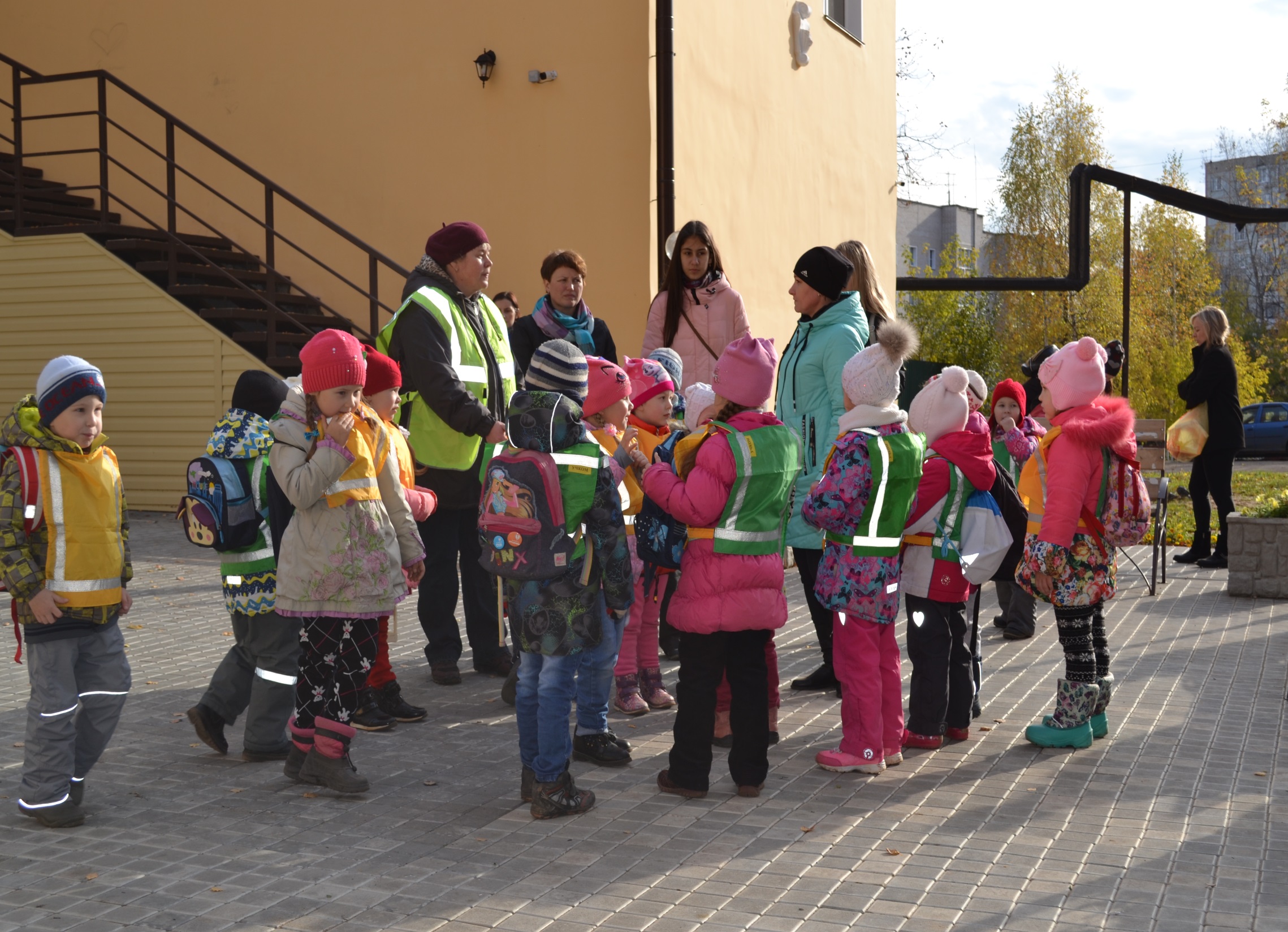 ПРИВАЛ
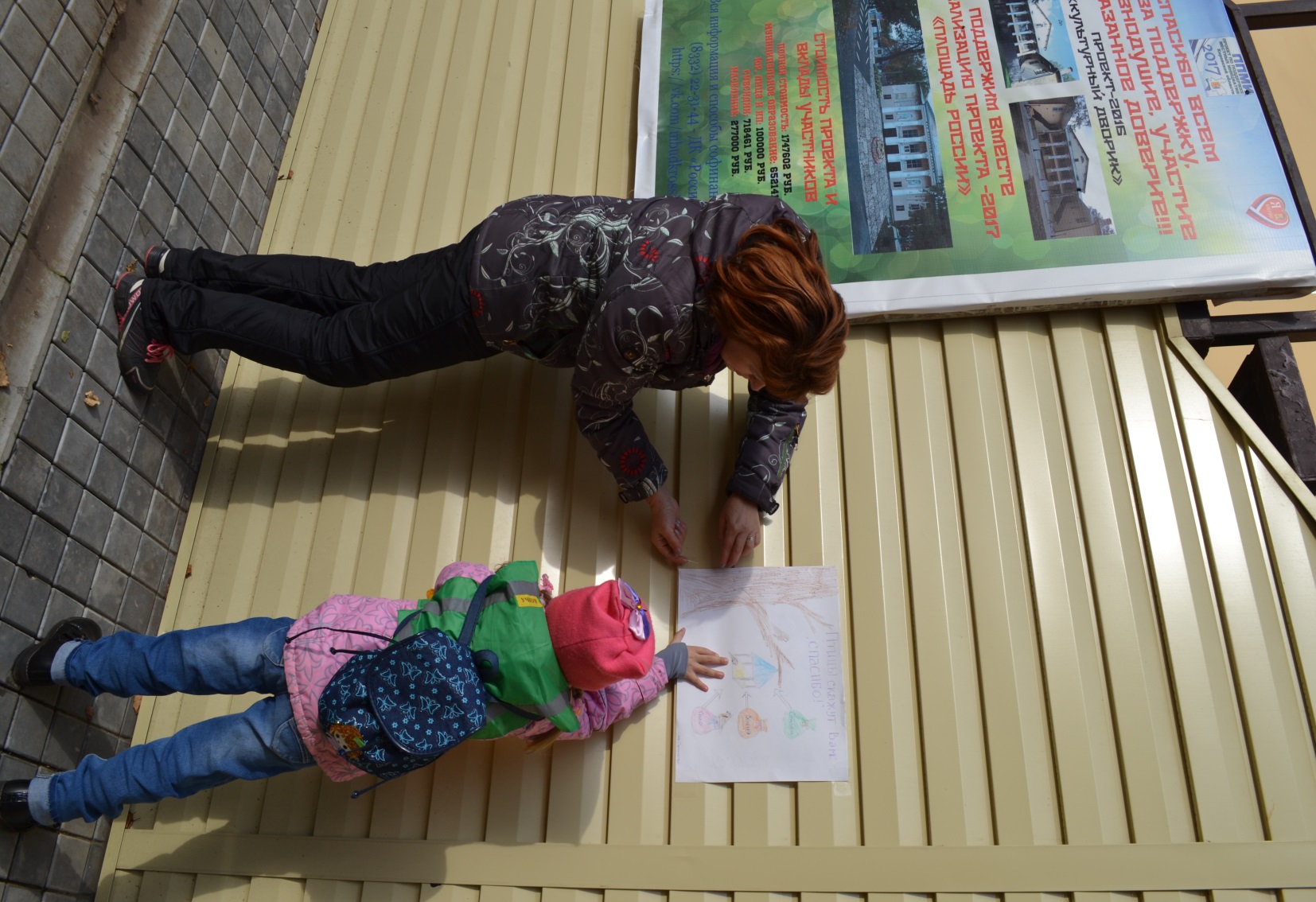 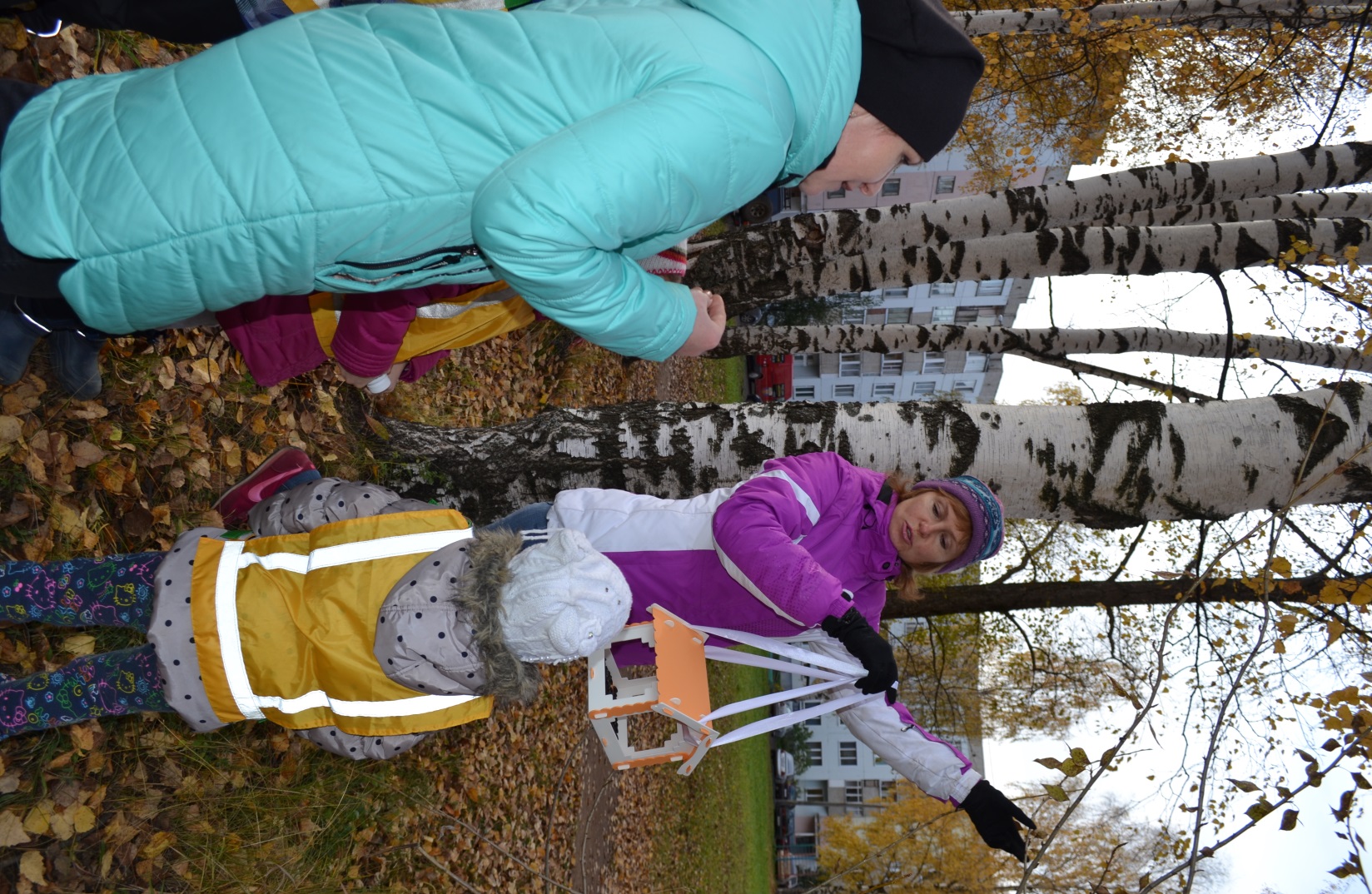 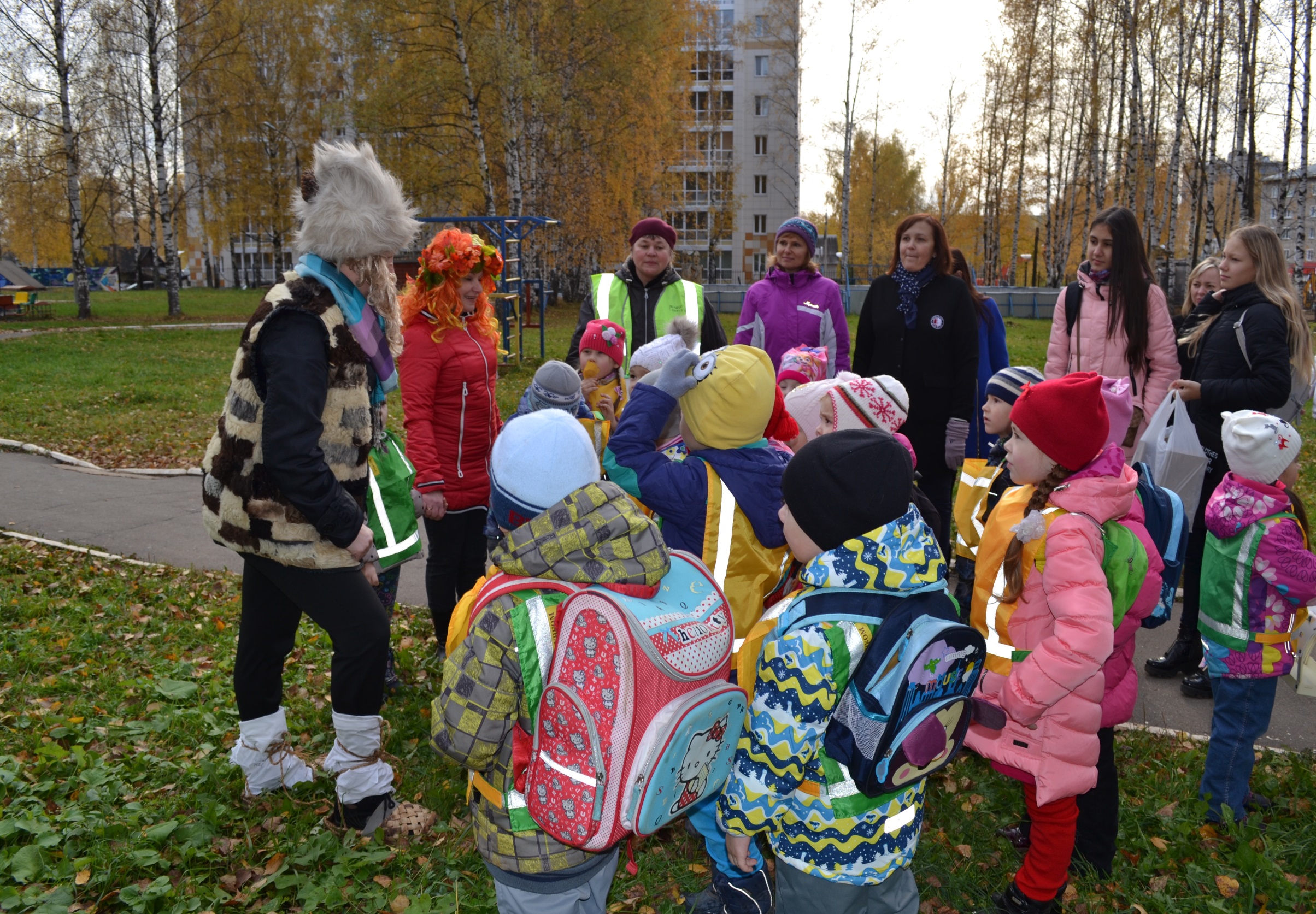 КОНЕЧНЫЙ ПУНКТ ПОХОДА
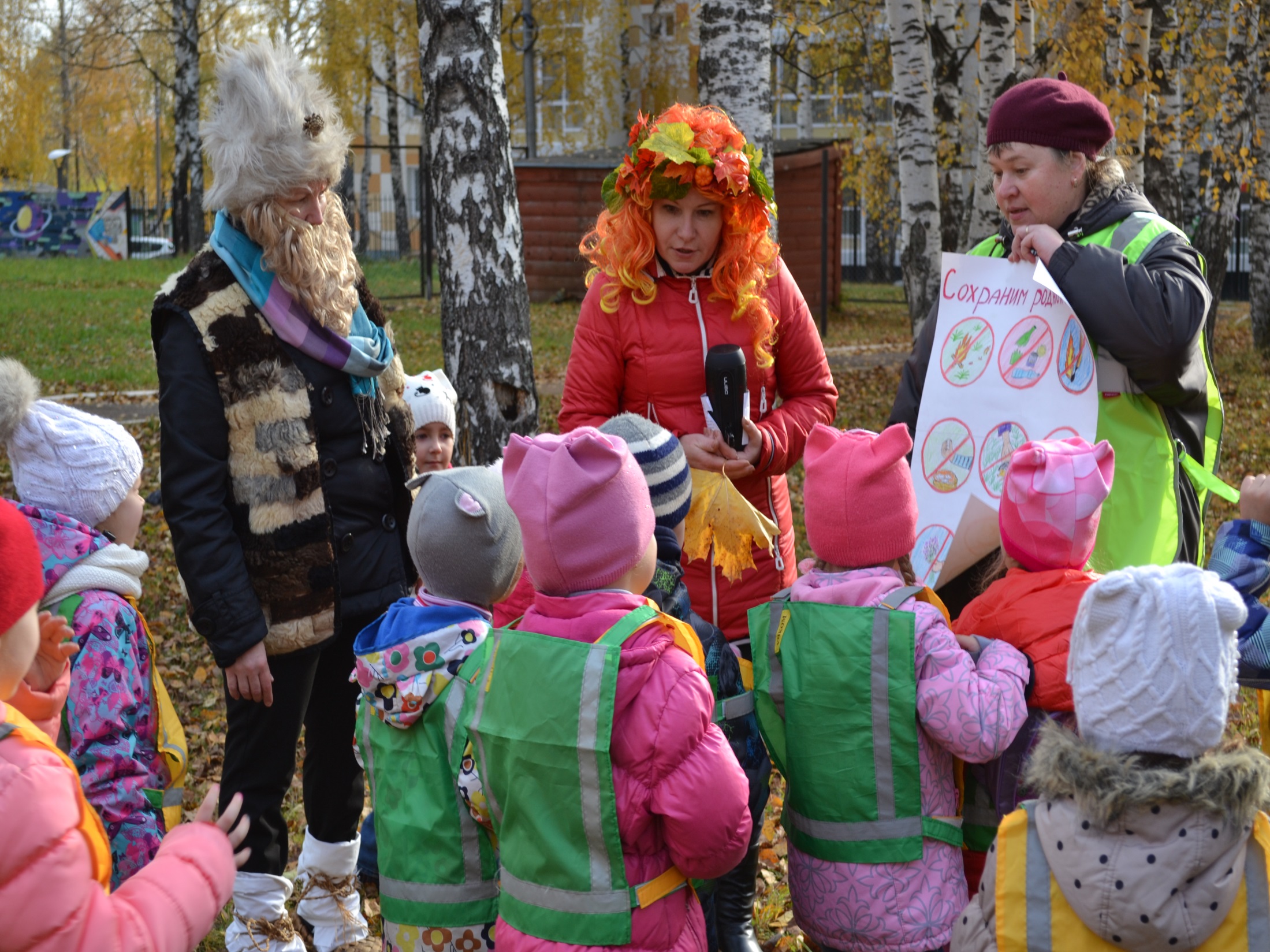 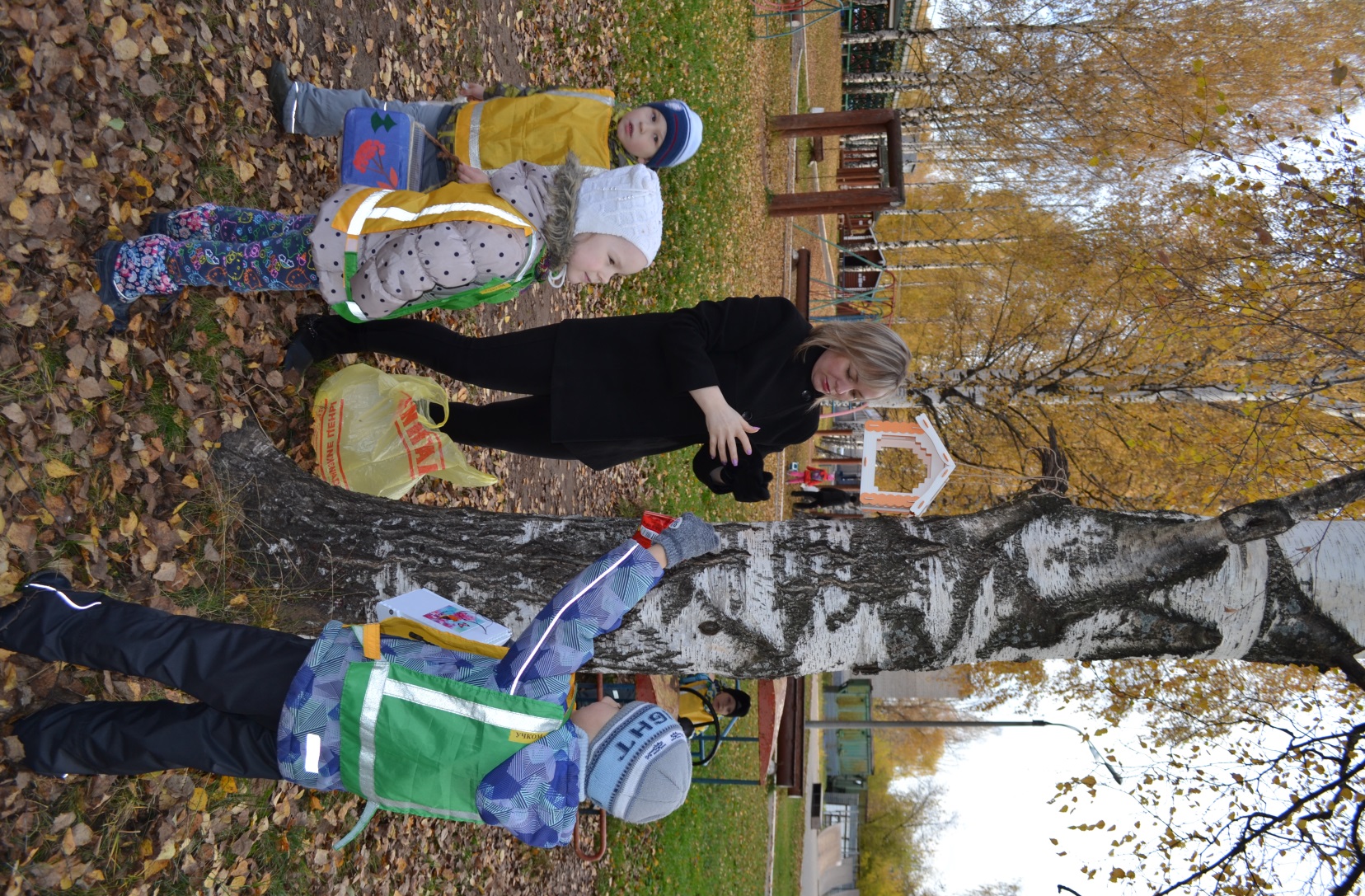 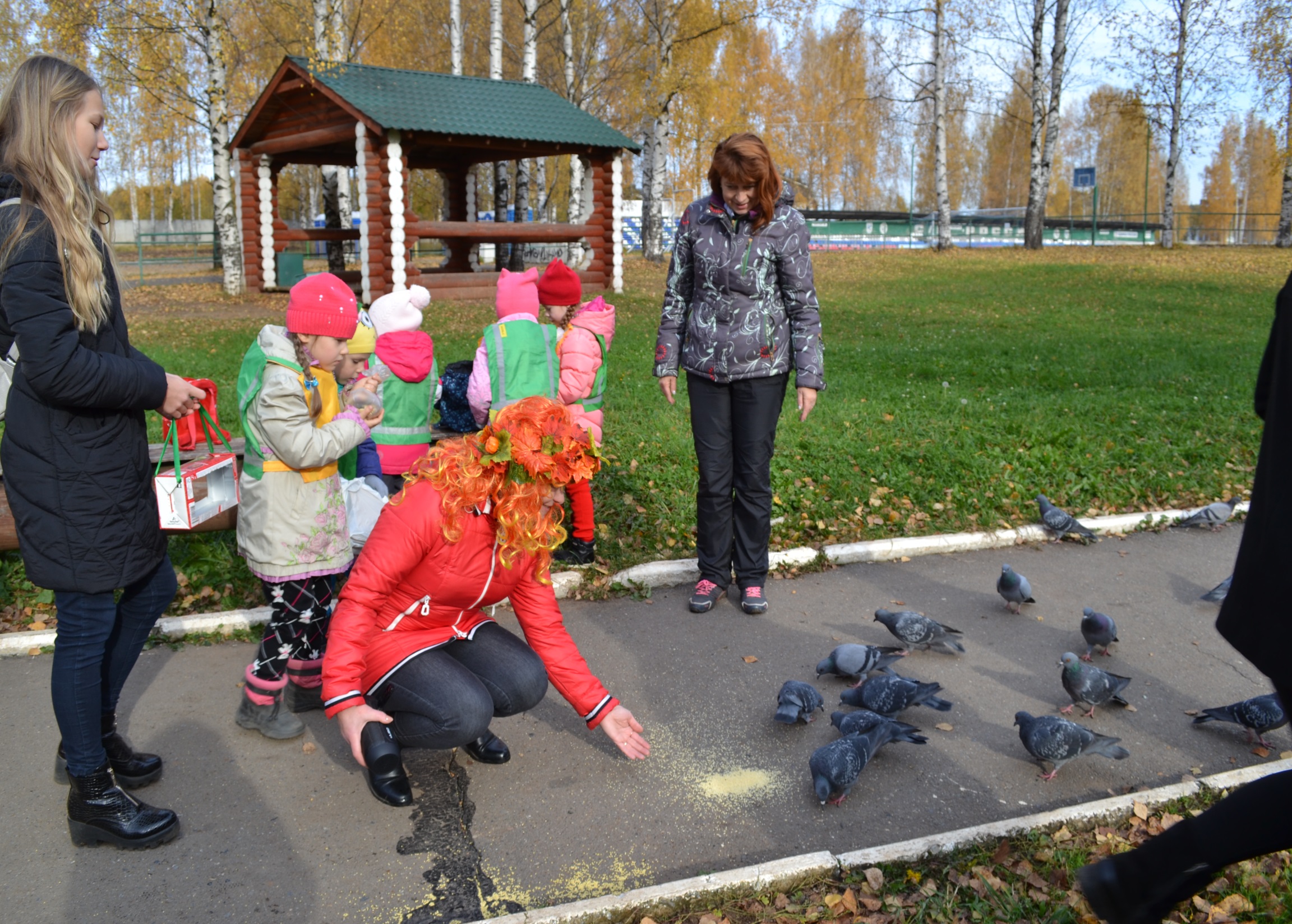 СПАСИБО  ЗА  ВНИМАНИЕ!